24º CONFERENCIA ANUAL Y REUNIÓN GENERAL DE LA ASOCIACIÓN INTERNACIONAL DE FISCALES, BUENOS AIRES, ARGENTINA24º ANNUAL CONFERENCE AND GENERAL MEETING OF THE INTERNATIONAL ASSOCIATION OF PROSECUTORS IN BUENOS AIRES, ARGENTINA
DIVERSOS SISTEMAS PROCESALES
VARIOUS PROCEDURAL SYSTEMS

HACIA DÓNDE VAMOS… 
WHERE ARE WE HEADING…

POLITICAS DE ESTADO VS POLITICAS PARTIDARIAS
STATE POLICIES VS PARTY POLICIES

HERRAMIENTAS LEGALES MODERNAS
MODERN LEGAL TOOLS
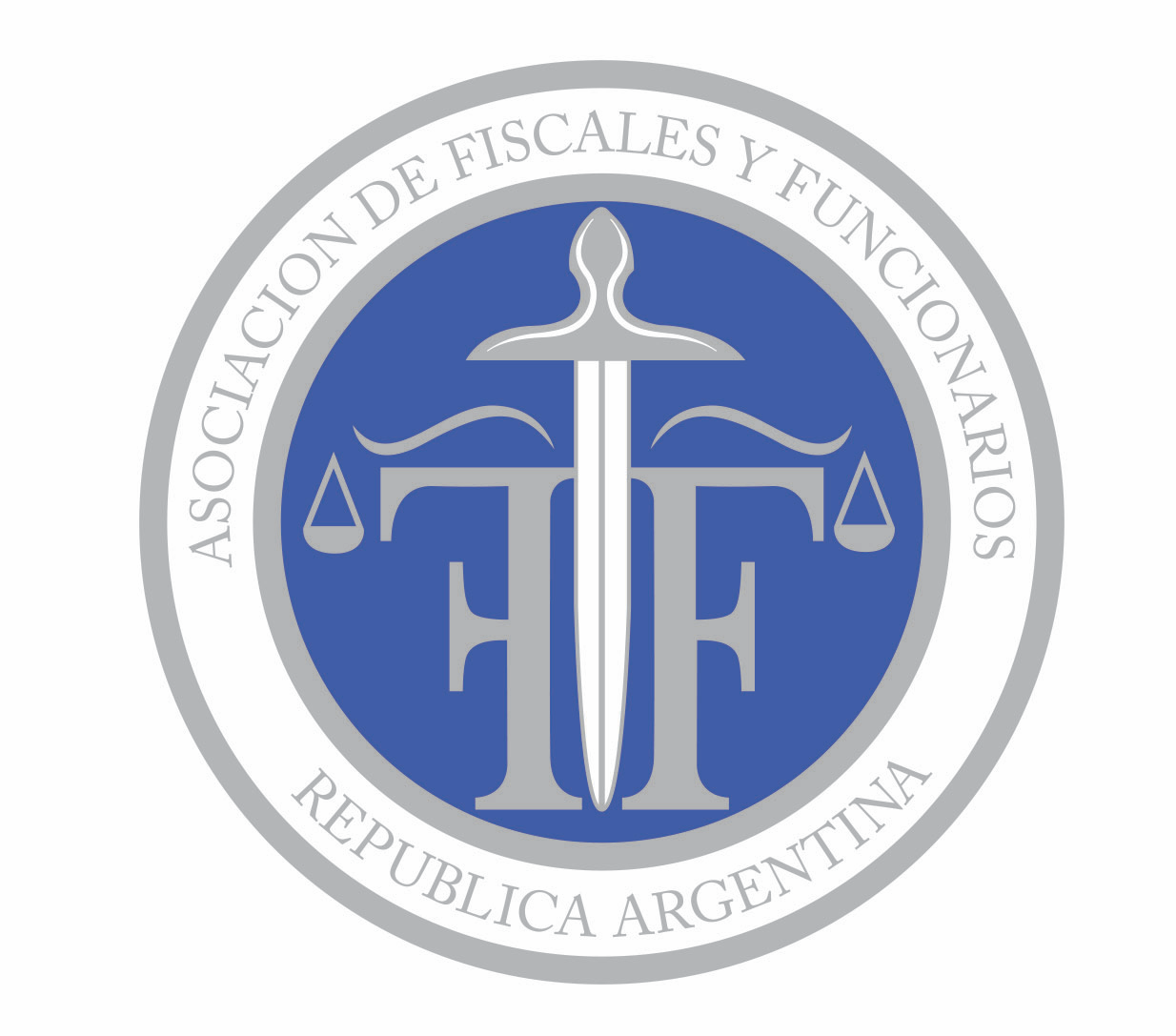 https://www.iap-association.org/getattachment/Publications/IAP-Publications/Conference-Reports/Conference-Documentation/Documentation-24th-Annual-Conference/REVISED-PPT-IAP-2019-RIVOLO-(1).pptx.aspx
24º CONFERENCIA ANUAL Y REUNIÓN GENERAL DE LA ASOCIACIÓN INTERNACIONAL DE FISCALES, BUENOS AIRES, ARGENTINA24º ANNUAL CONFERENCE AND GENERAL MEETING OF THE INTERNATIONAL ASSOCIATION OF PROSECUTORS IN BUENOS AIRES, ARGENTINA
SITUACIÓN ARGENTINA Y LATINOAMERICANA
ARGENTINA AND LATIN AMERICAN SITUATION

INDEPENDENCIA DE LOS FISCALES
INDEPENDENCE OF PROSECUTORS

EFECTIVA COOPERACIÓN INTERNACIONAL
EFFECTIVE INTERNATIONAL COOPERATION
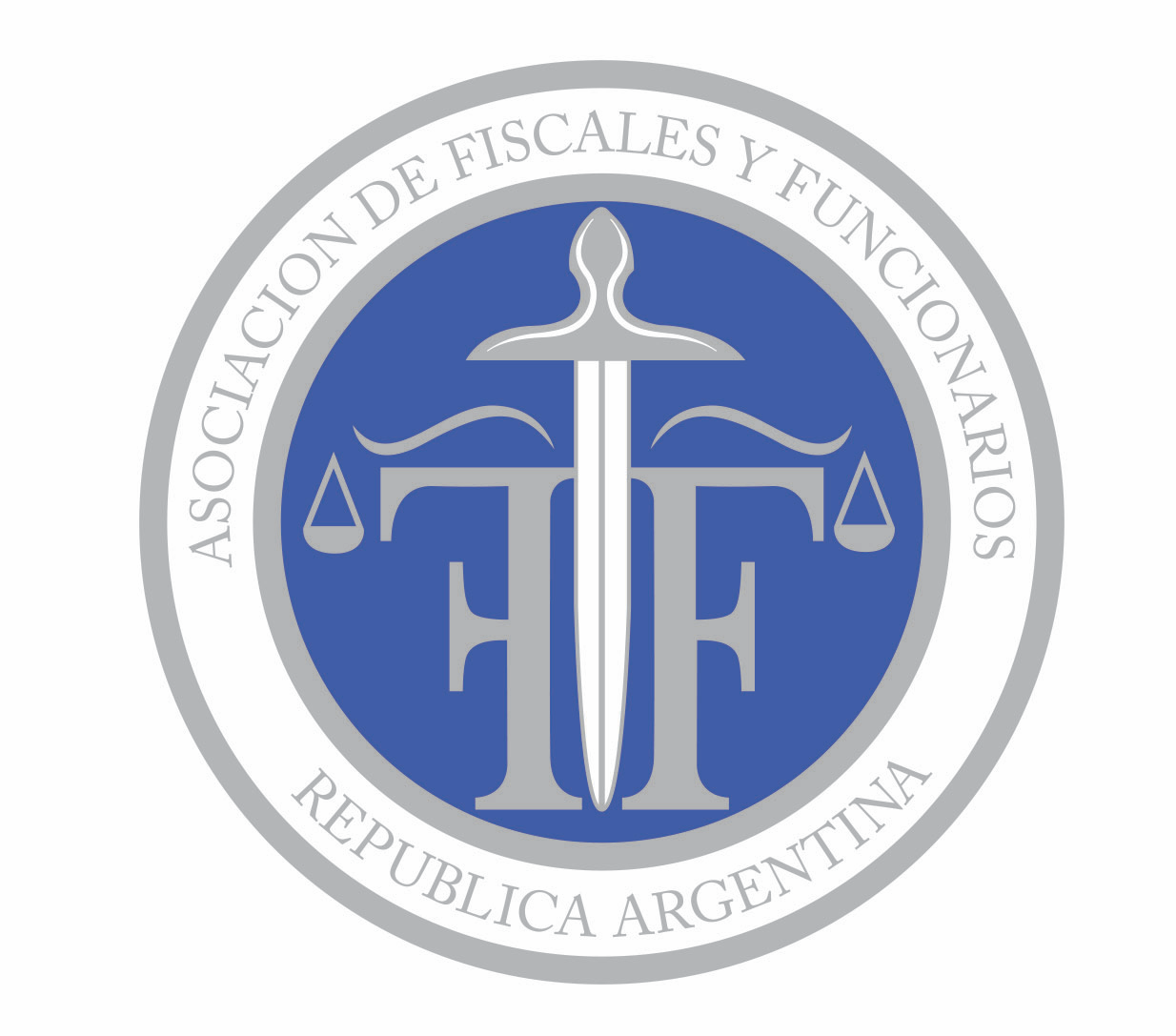 https://www.iap-association.org/getattachment/Publications/IAP-Publications/Conference-Reports/Conference-Documentation/Documentation-24th-Annual-Conference/REVISED-PPT-IAP-2019-RIVOLO-(1).pptx.aspx
MUCHAS GRACIAS POR SU ATENCIÓN...THANK YOU VERY MUCH FOR YOUR ATTENTION…
Dr. Carlos Alberto Rívolo
Presidente de la Asociación de Fiscales y Funcionarios-ARGENTINA
President National Association of Prosecutors and Public Officers - ARGENTINA
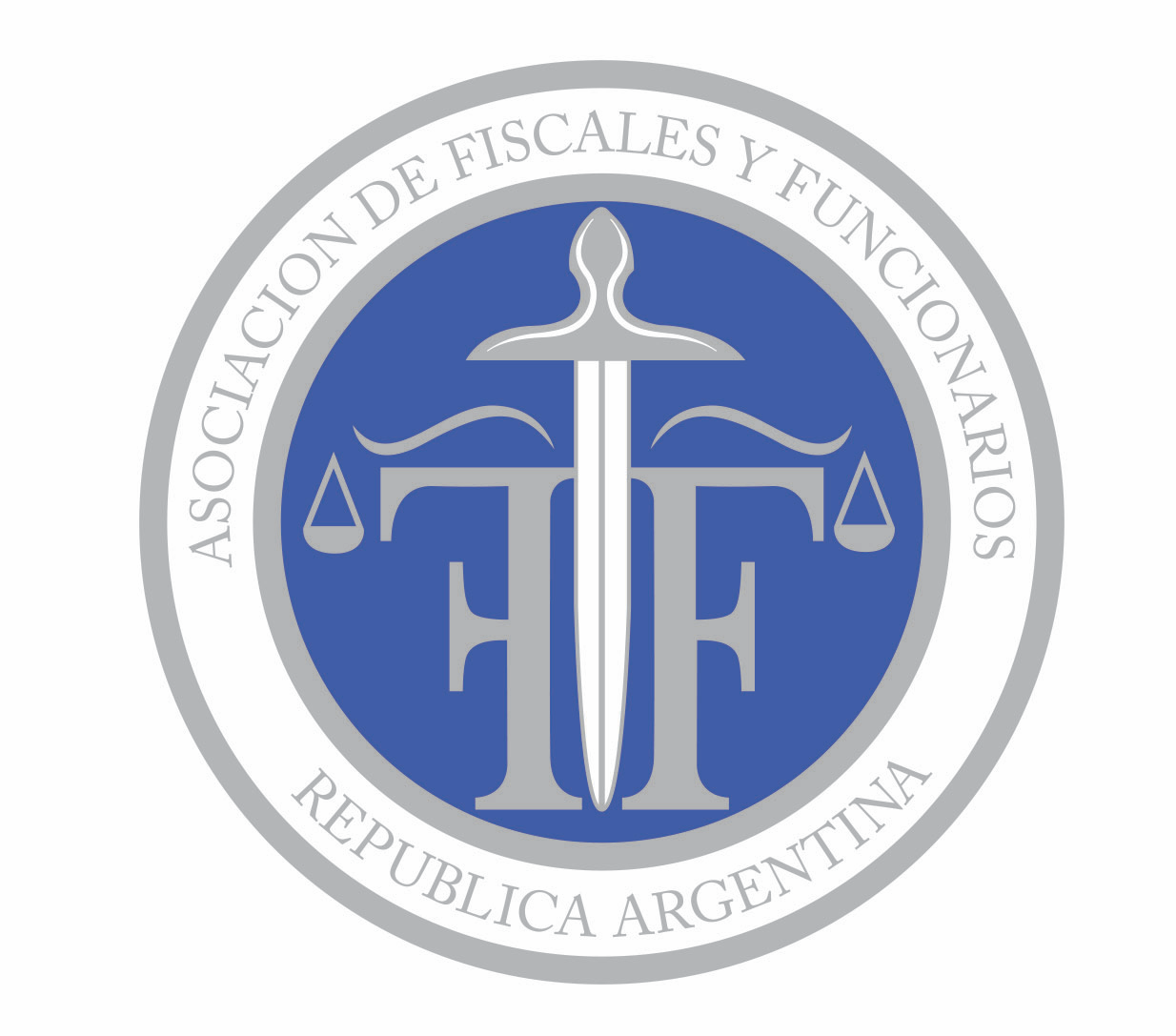 https://www.iap-association.org/getattachment/Publications/IAP-Publications/Conference-Reports/Conference-Documentation/Documentation-24th-Annual-Conference/REVISED-PPT-IAP-2019-RIVOLO-(1).pptx.aspx